Welcome to Year 4
Miss Bottomley – Mon, Tues, Weds
Mrs Airey – Thurs, Fri
Mrs Barber – Tues pm (French RE)
Classroom Procedures and Routines
Let’s learn about some of the routines and procedures in our class for the coming term and year ahead.

Please ask any questions as we work through the powerpoint.
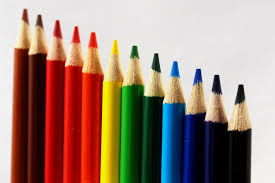 General Whole School Reminders
PE Kit:  We request that the PE kit should be in school all week, with it brought in on Monday and not going home until Friday.  This is so there is flexibility in the day for PE and allows for any other unexpected physical activity.

Swimming day:  Thursday
Spelling test : Friday
Times tables test: Thursday
Uniform and long hair
Homework
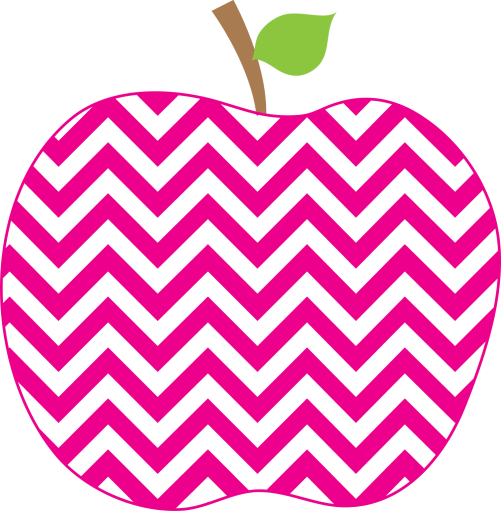 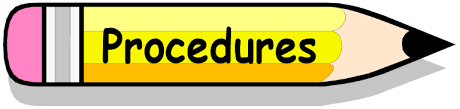 Homework
This year we would like to focus on the basics of reading, spelling and times tables.

Each child has a home school diary which needs to be in school each day.
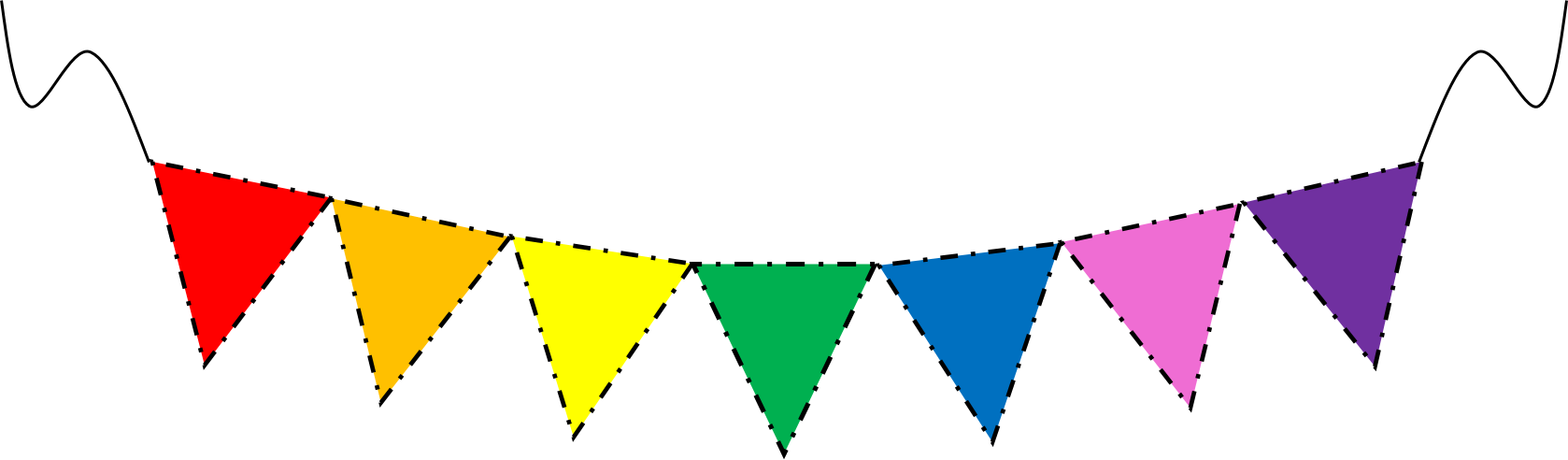 Times tables
In June, the Year 4 children will complete a statutory multiplication test on the ipads. This is a national requirement for every school.
The pupils are given 25 times tables questions, 1x through to 12x, with 6 seconds to answer each question.
This means being able to work out the answer will not always be quick enough – The children need to know these off by heart!
Rockstars!
READING
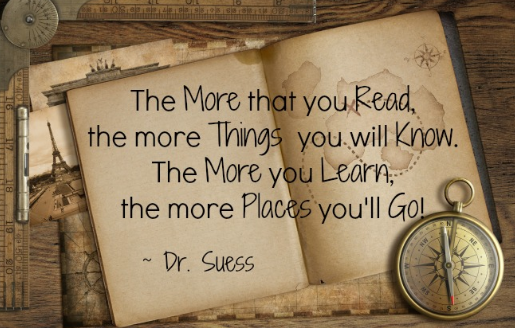 1, Reading is fundamental to 
 function in today’s society.

2, Reading skills are vital to finding a good job.

3, Reading develops the mind!

4, It is how we discover new things.

5, Reading develops the imagination.
READING
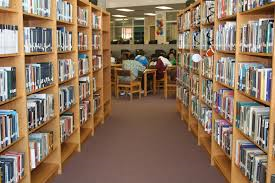 6, Reading develops the creative
side of people.

7, Reading develops a good self image.

8, Reading skills, especially in a phonics program, improve spelling.

9, Ideas written down (and then read) have changed the destiny of people.

10, Reading is fun!
Title
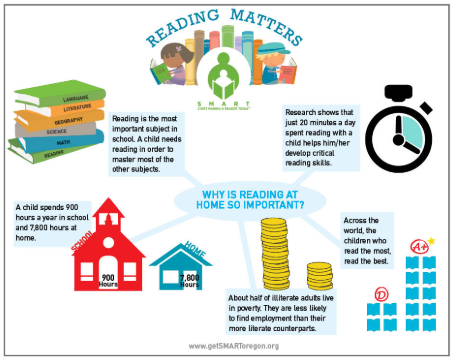 Behaviour
We our proud of behaviour at Isleham Primary School and want it to remain excellent.  To maintain this excellence we will offer:

Dojo points for teamwork, working hard, great effort, politeness, helping others, homework and persistence. (and other outstanding acts)
With 20 points there will be 20 minutes of golden time, each week.
The children in each class choose the golden time activities
If rules are not followed dojos can be taken away.  Eg. For no effort, not listening, rudeness, refusal, talking over an adult or for a red card.
If a child has not reached the 20 dojos over the week then they will sit out for the minutes they have missing. (eg 19 dojos gained will result in 1 minute away from golden time)
With 30+ dojos, the children are able to add a house token to their team.  This builds to a treat for the winning house each term.  Eg. Film, play at the park.
Opportunities for activity at lunch playtime, eg craft, sport, games etc.
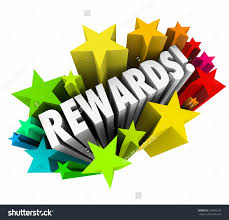 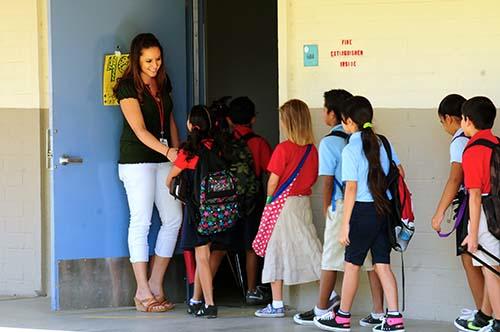 Home School books
These need to be in school everyday with your child.
In it will be written new spellings, spelling scores, times tables test scores, reminders for bringing specific things in. 
Can also used to tell us if your child is going home with someone new or is unable to do PE!
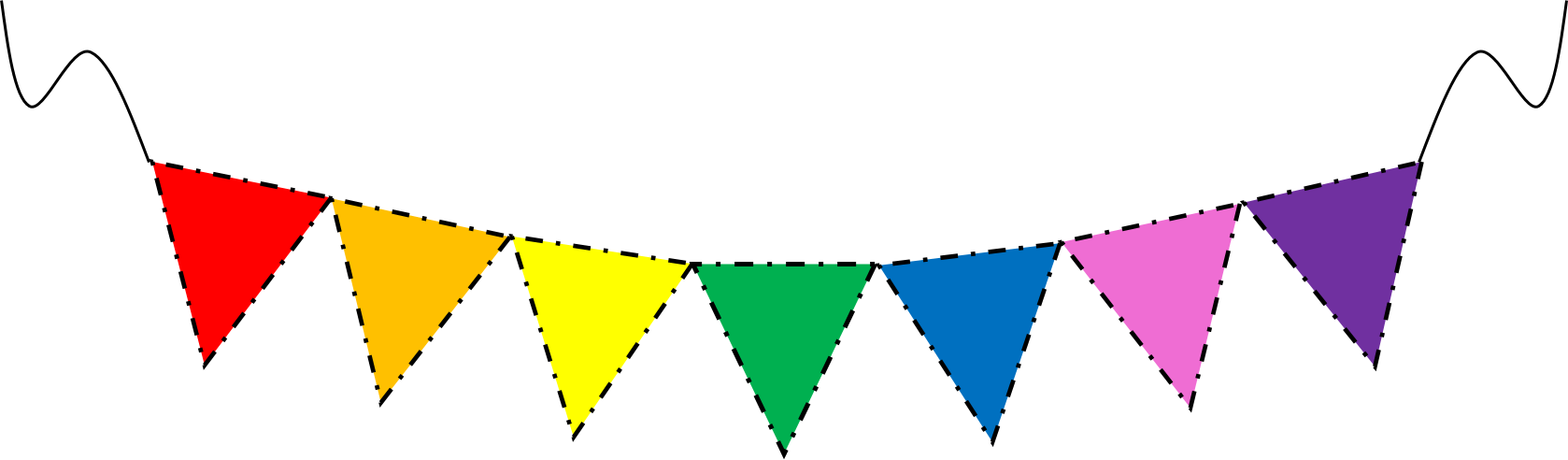 Young Voices Concert
4th February 2020
O2 Arena , London
Both parent and child places need to be booked by FRIDAY 20TH SEPTEMBER
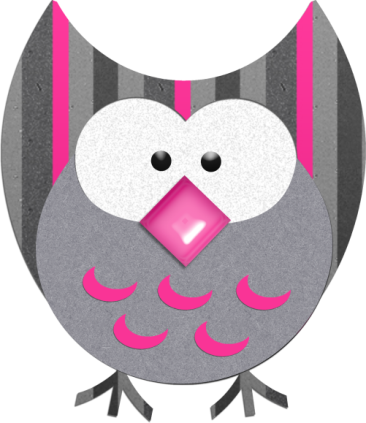 Thank you for coming!
If there are any questions or comments, 
then please share them now.

Thank you.
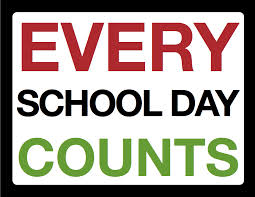 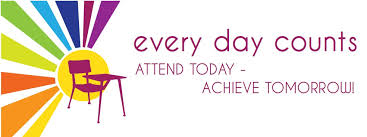